BUILDING THE GLOBAL RESILIENCE UNIVERSITY
 Global Resilience through Youth Empowerment
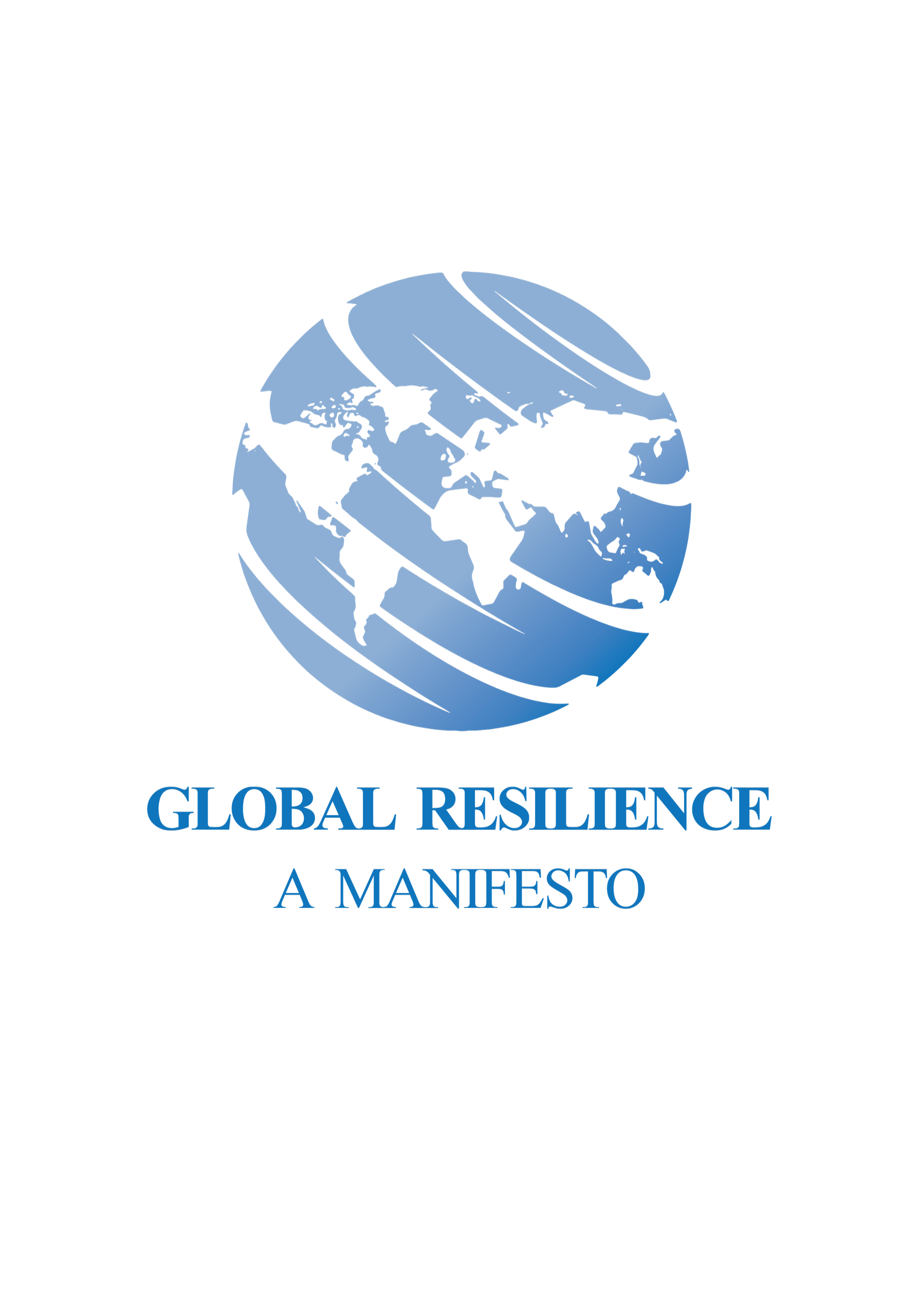 Global Resilience Consortium
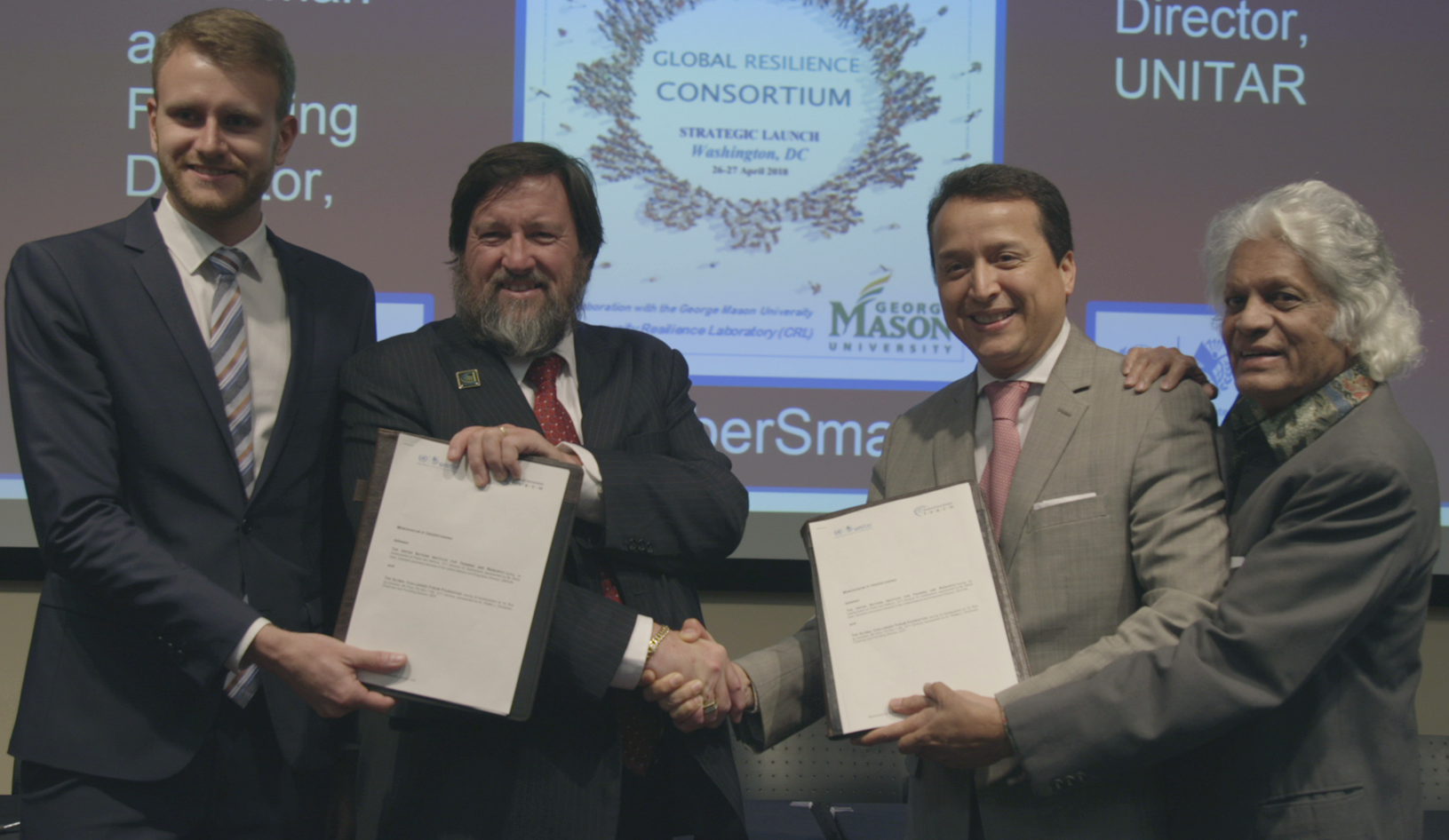 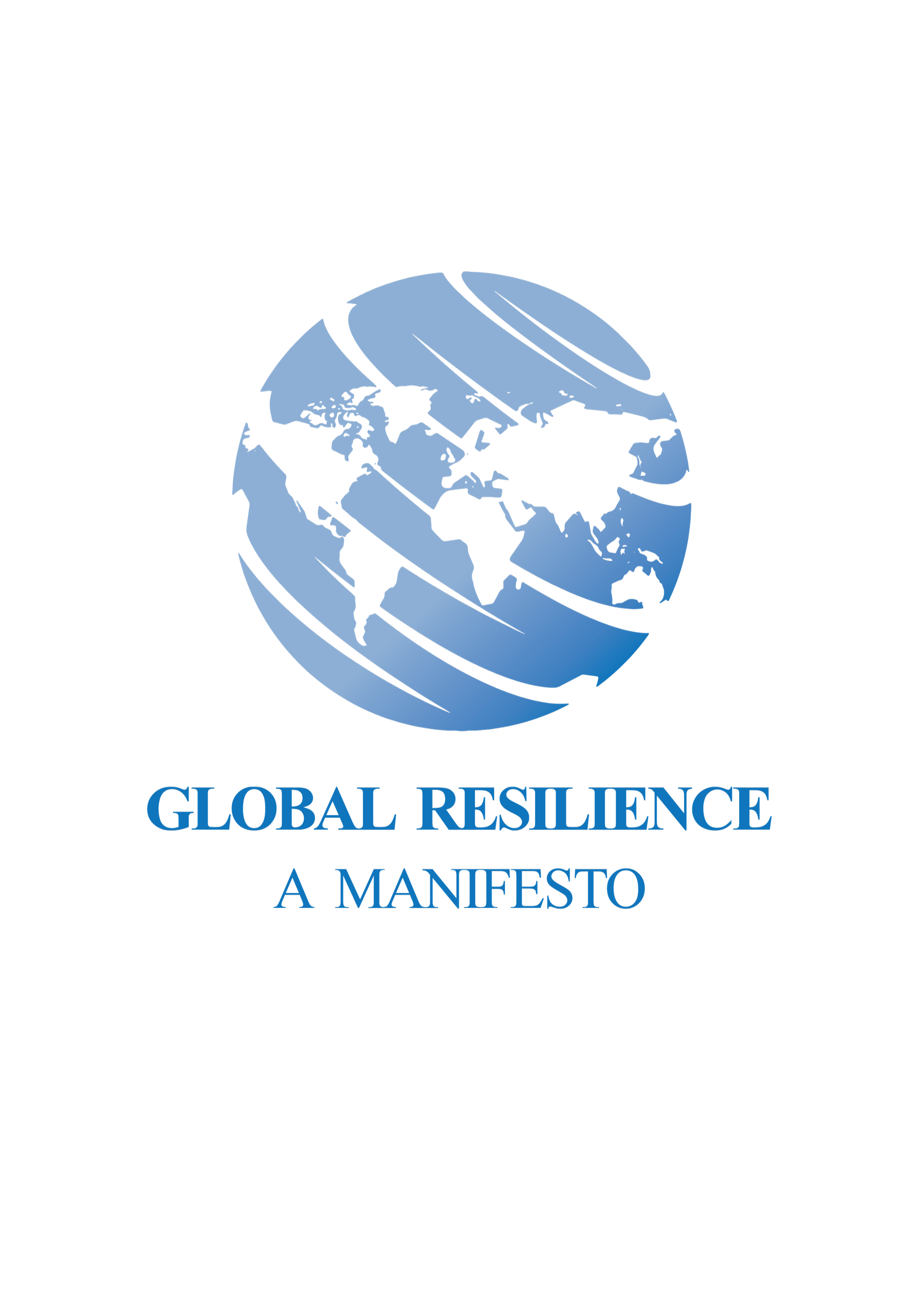 Fulfilling the “Delhi Proclamation”
Announced in New Delhi, India on 3 October 2018 in support of the 150thanniversary of Mahatma Gandhi’s birthday

The Conference concluded to raise beyond 2030 through integrated learning “One Million Youth Leaders for Global Sustainable Development” (1M2030)

Mission is to implement and carry forward UNSDGs goals beyond 2030 as the end state of sustainable development bottom-up approach to complement UN top-down approaches

Building toward the “Global Resilience University”
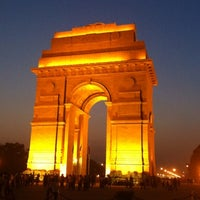 … To address the United Nations 		17 Sustainable Development Goals
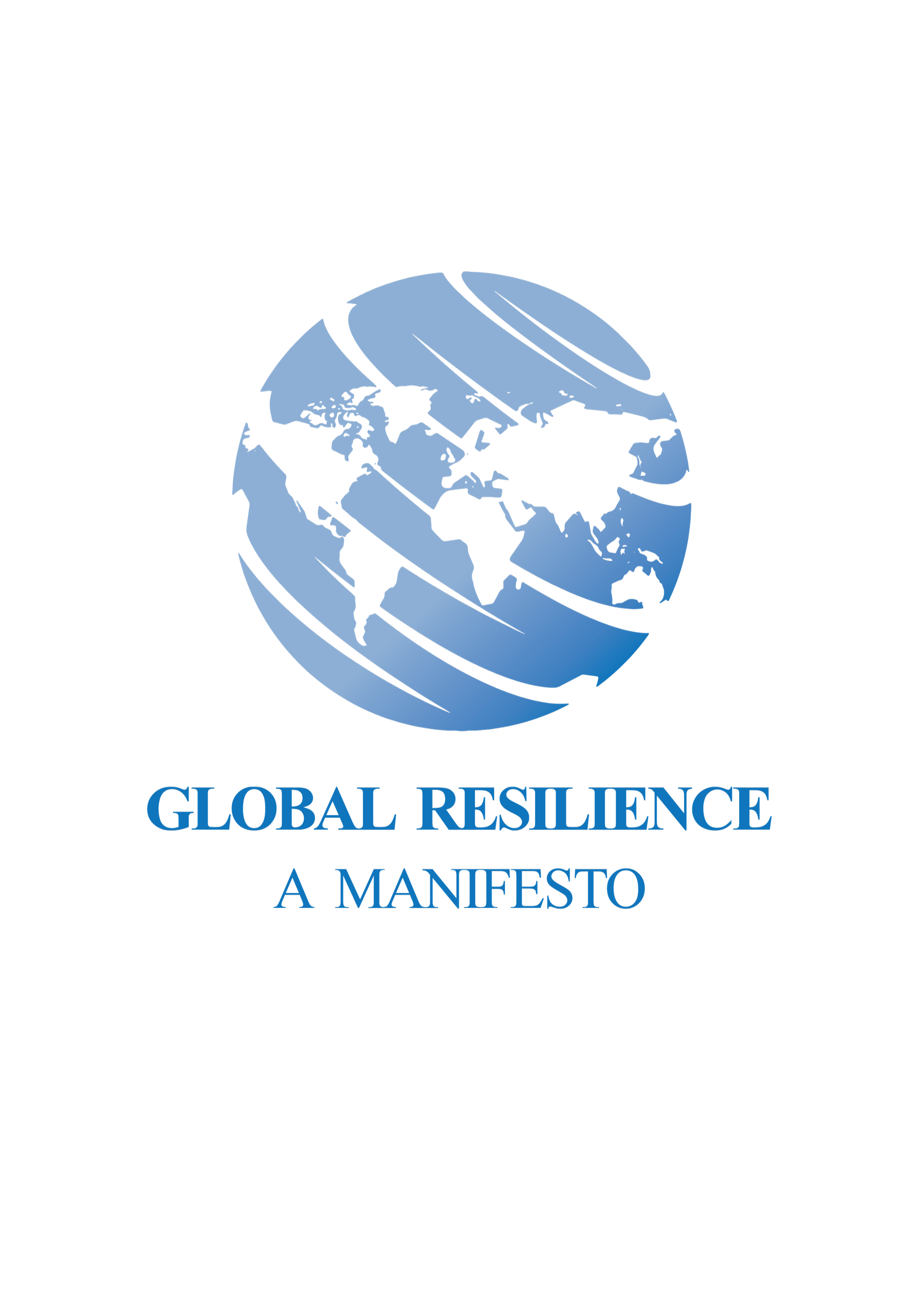 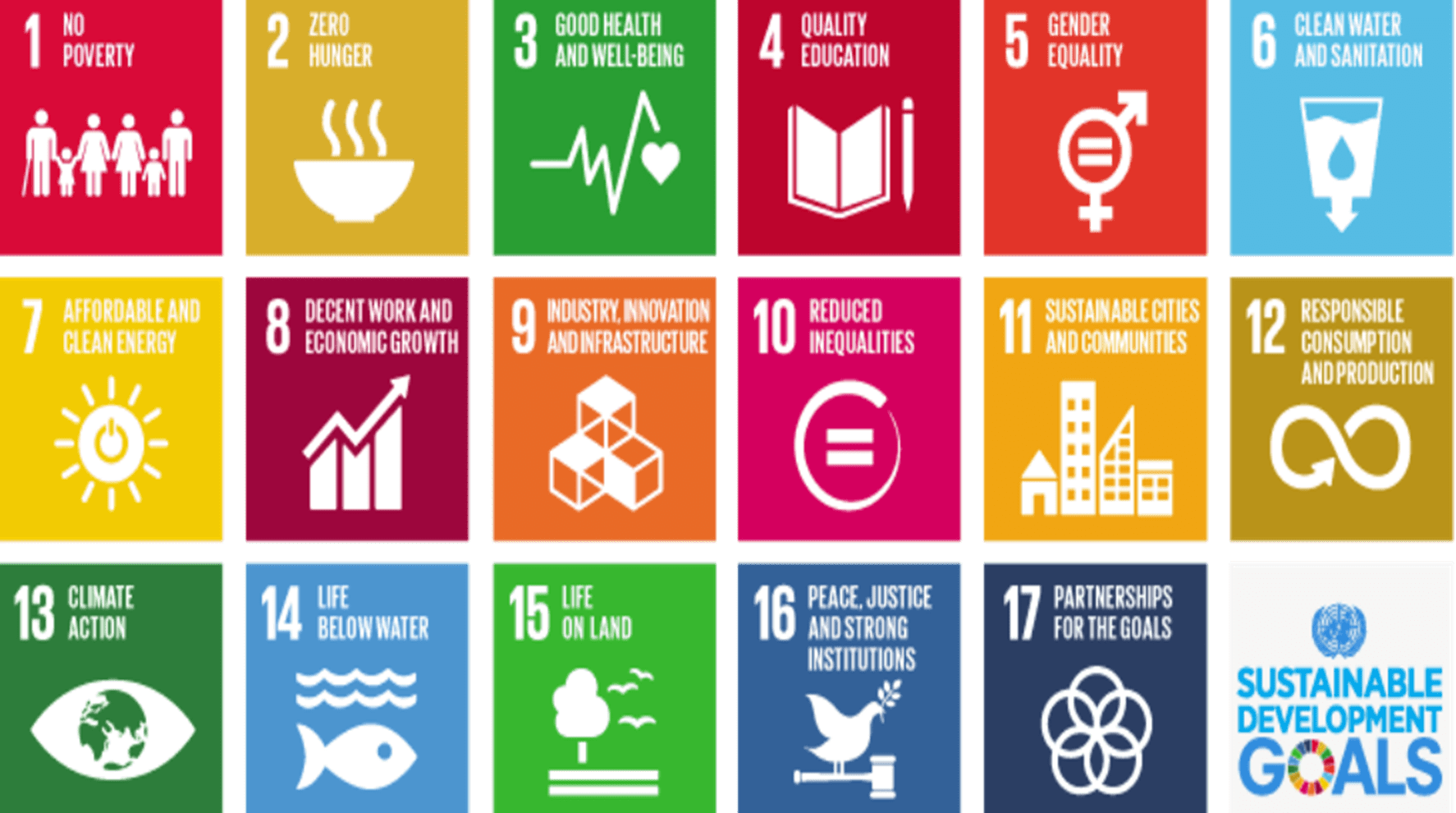 To build trustworthy collaborative relationships in unity of effort through communities of practice
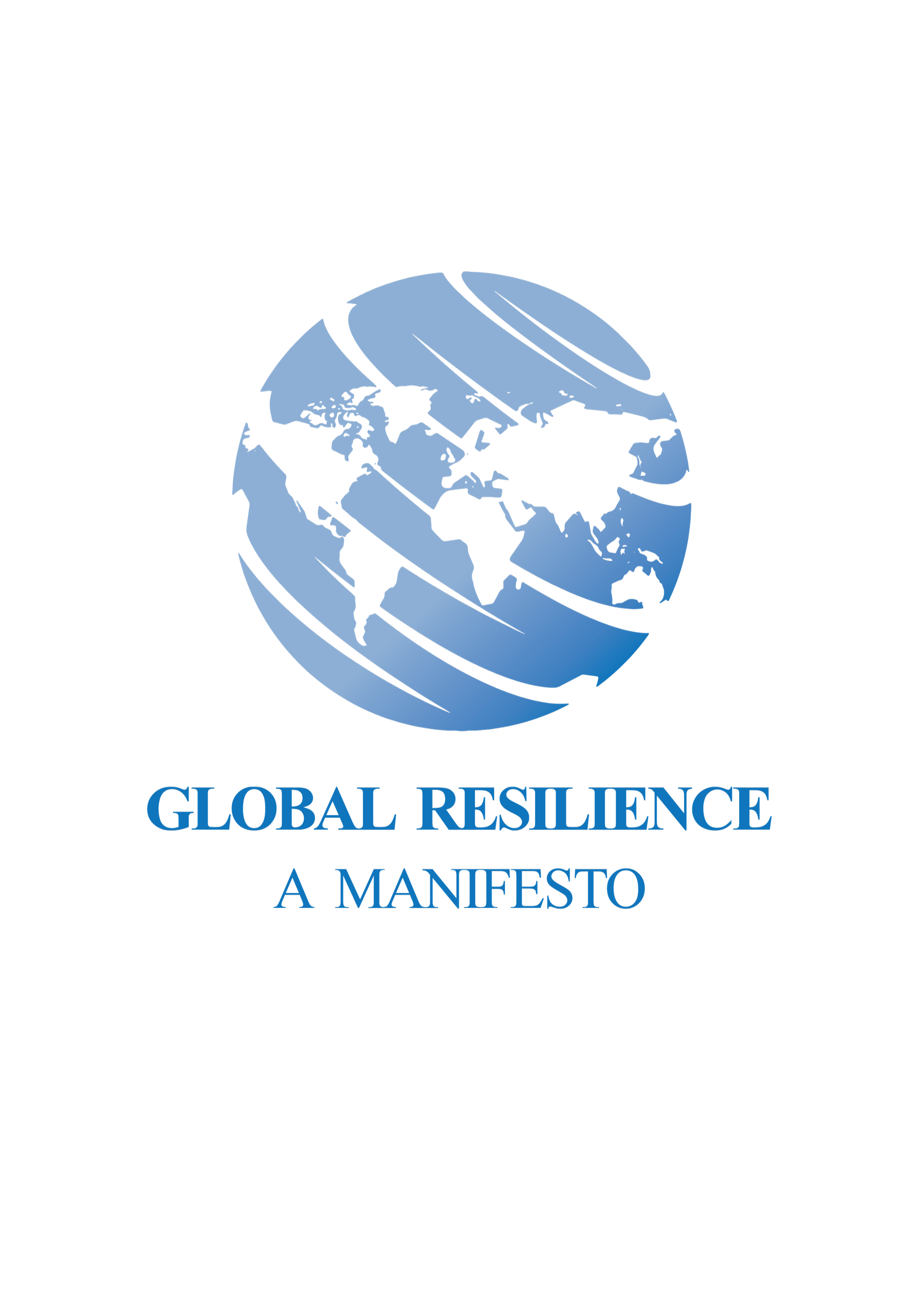 … Leading to a Global Resilience University
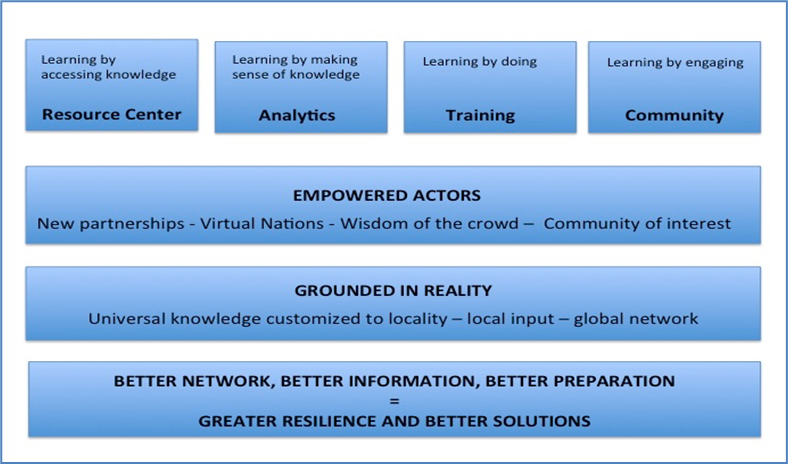